Ресурсное обеспечение
Выполнила: Назарова Лина Виталиевна
Материально-техническая база
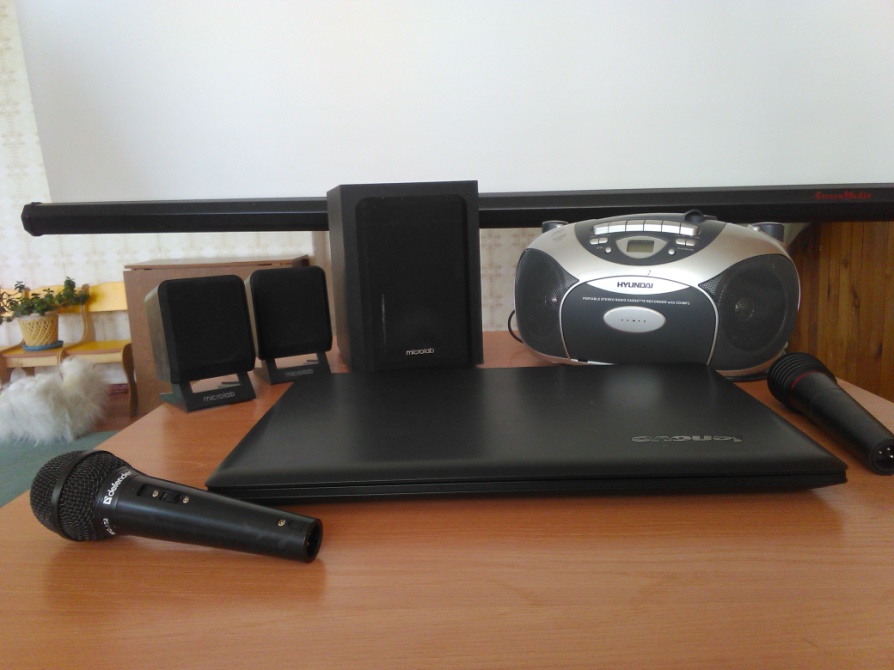 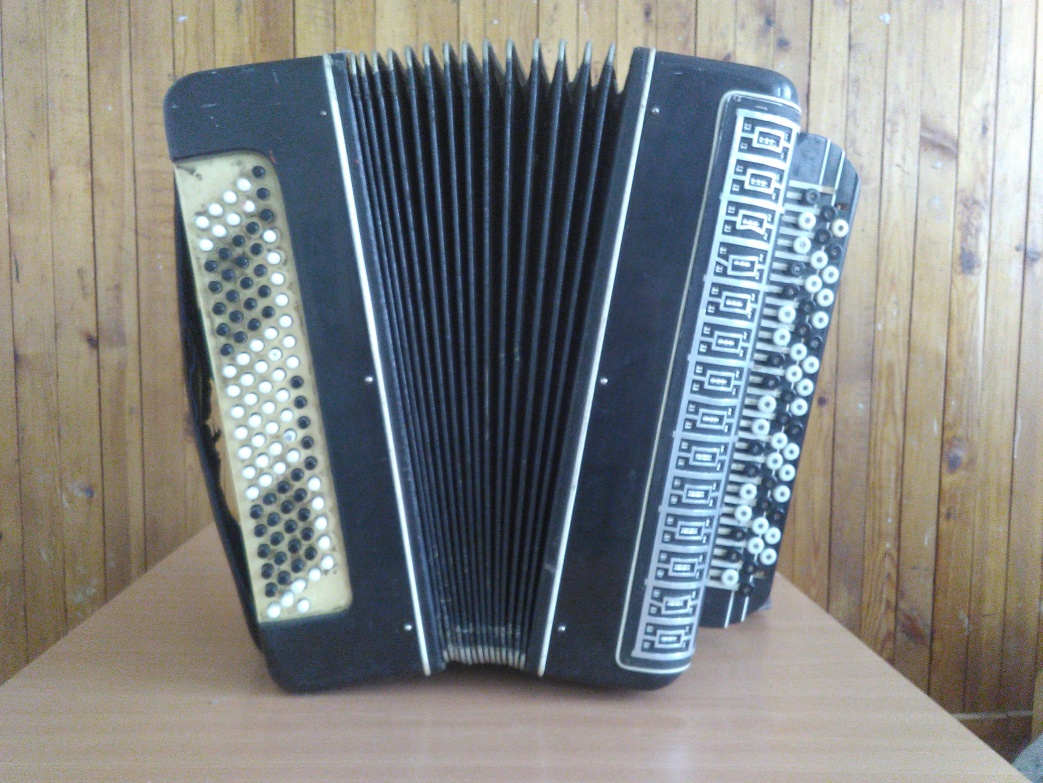 Детские музыкальные инструменты
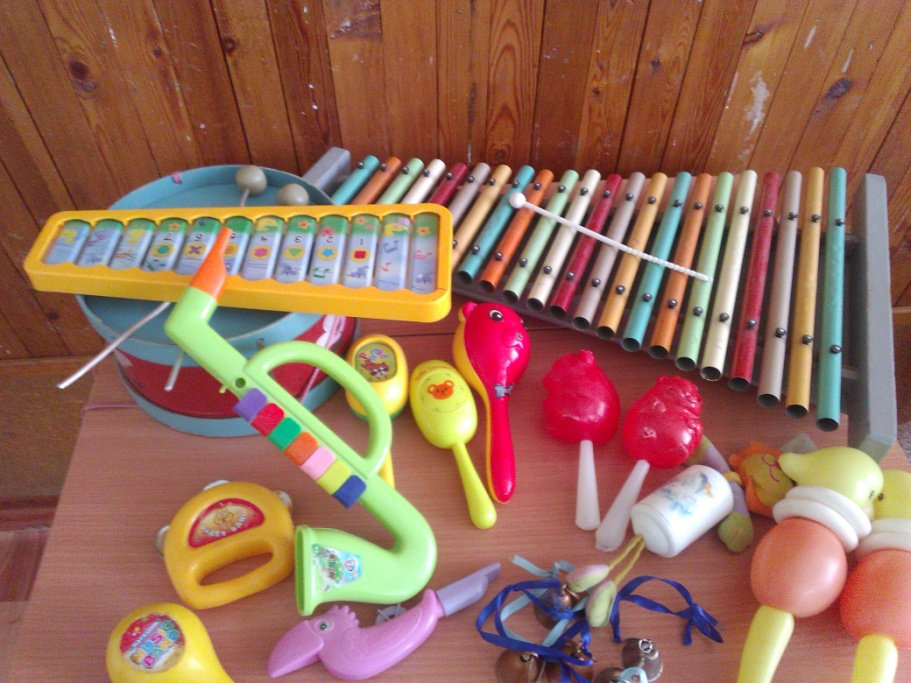 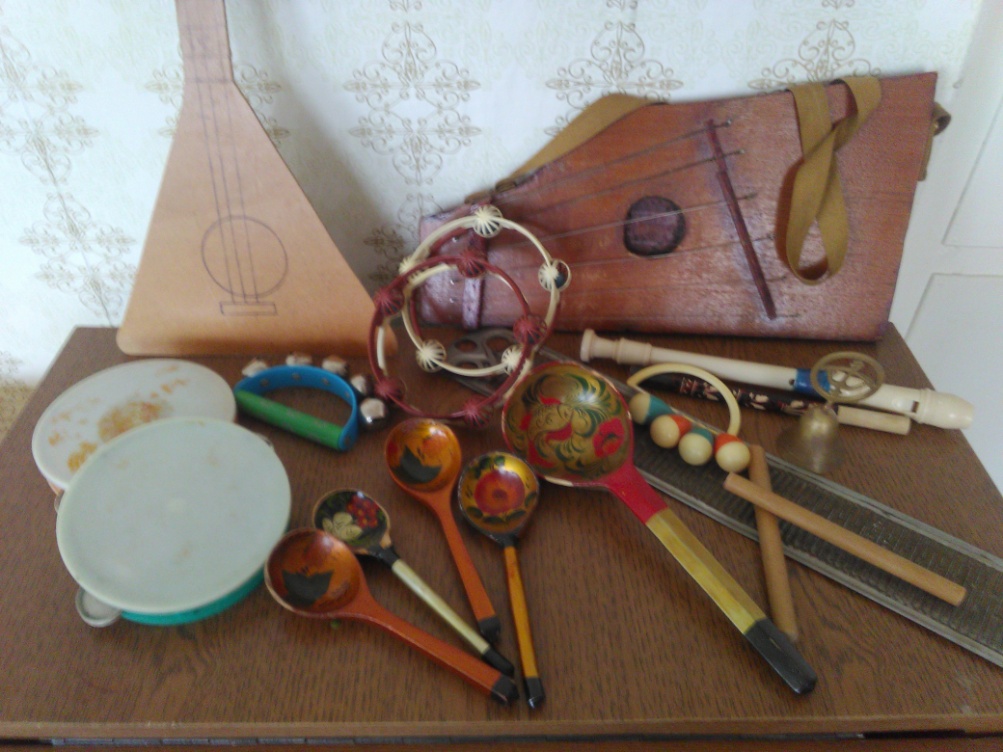 Фонотека
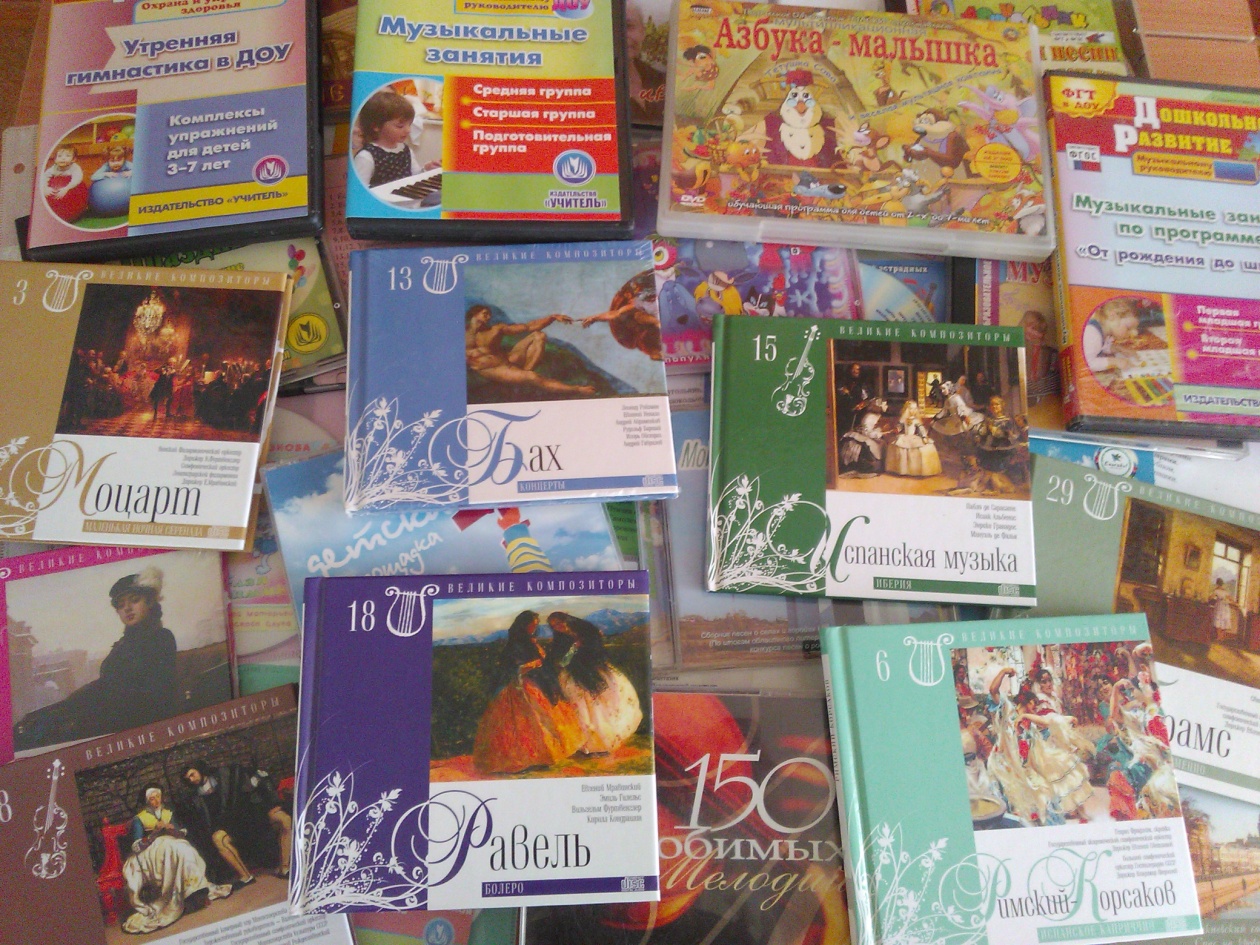 Методическая литература
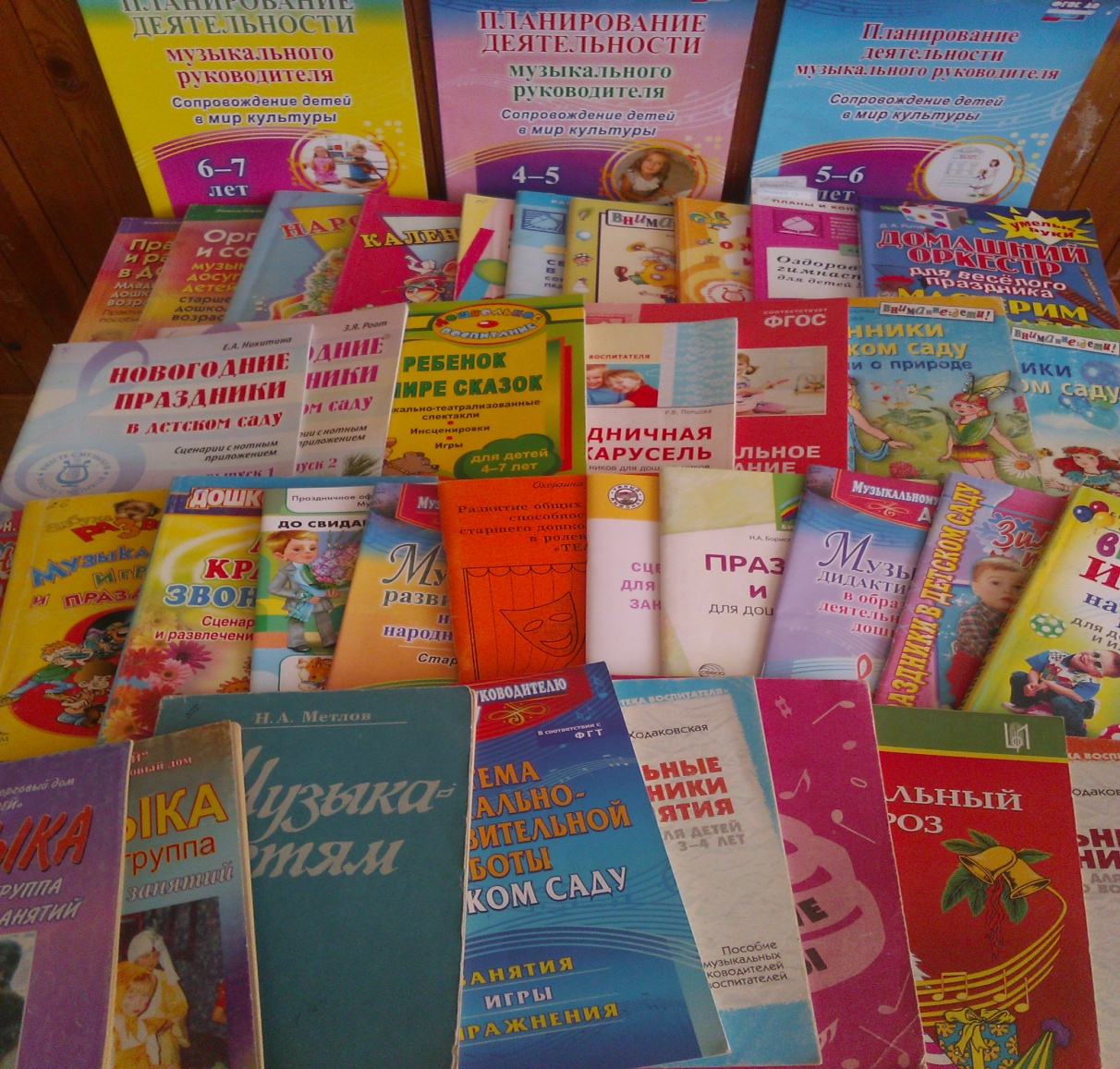 Игрушки и куклы для детского театра
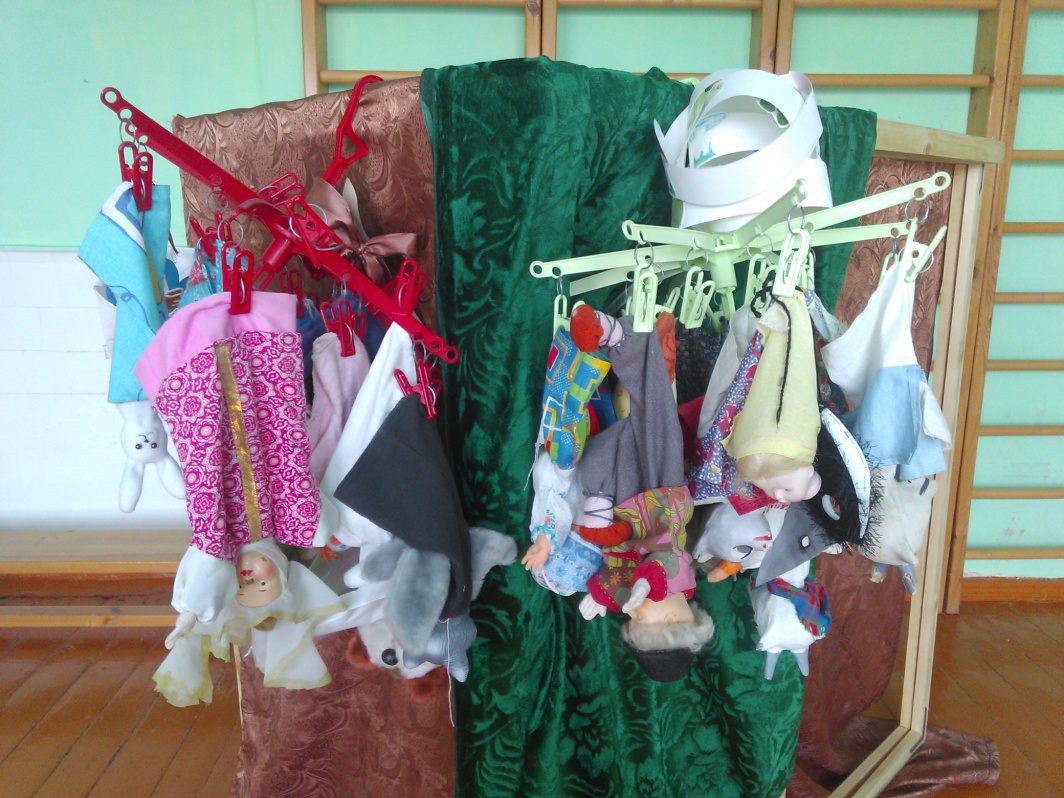 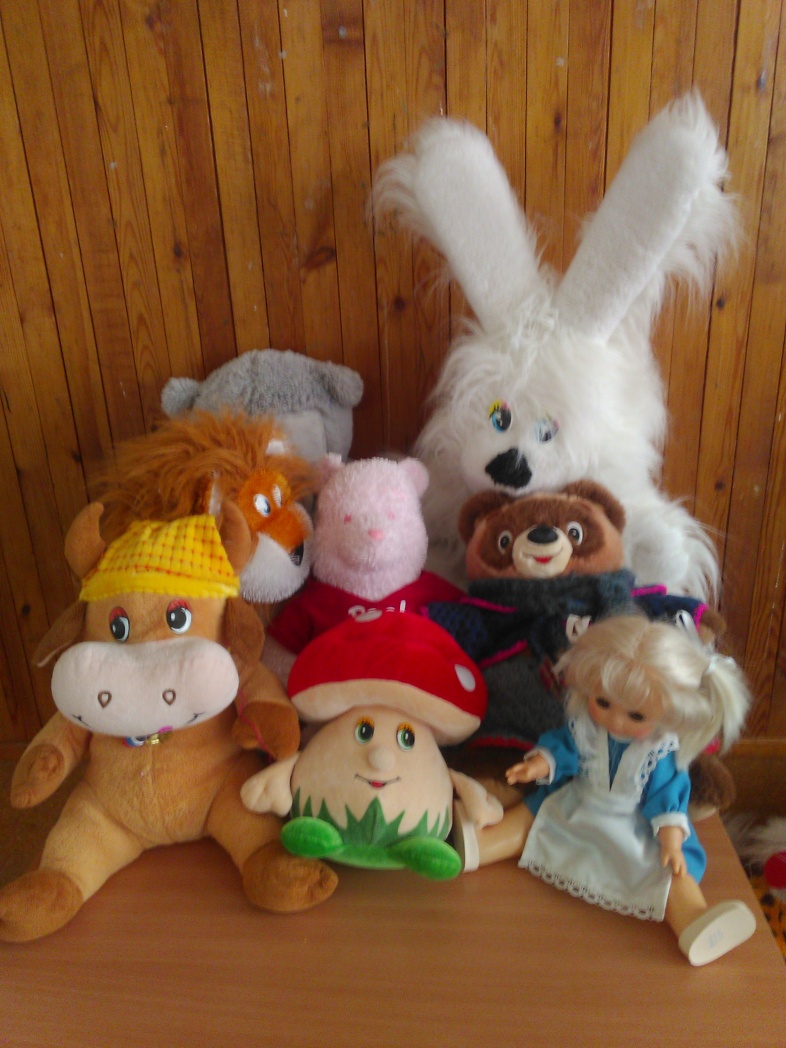 Костюмы для представлений, утренников и развлечений
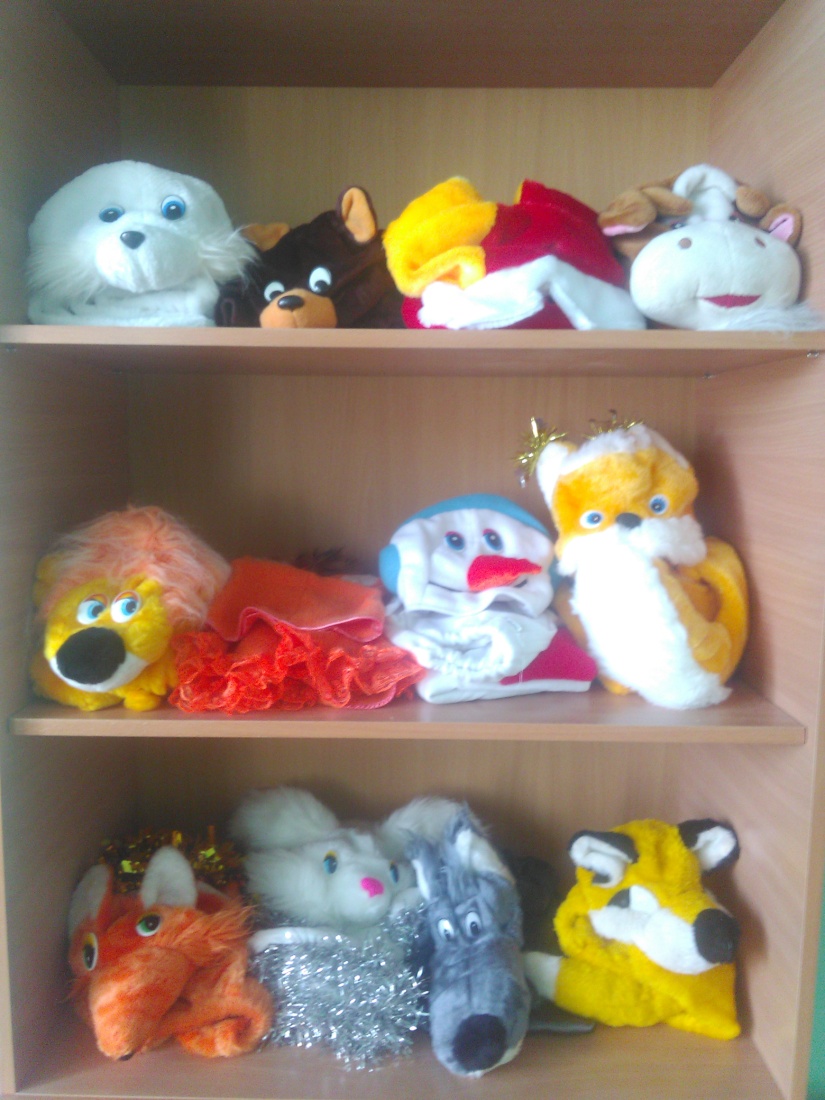 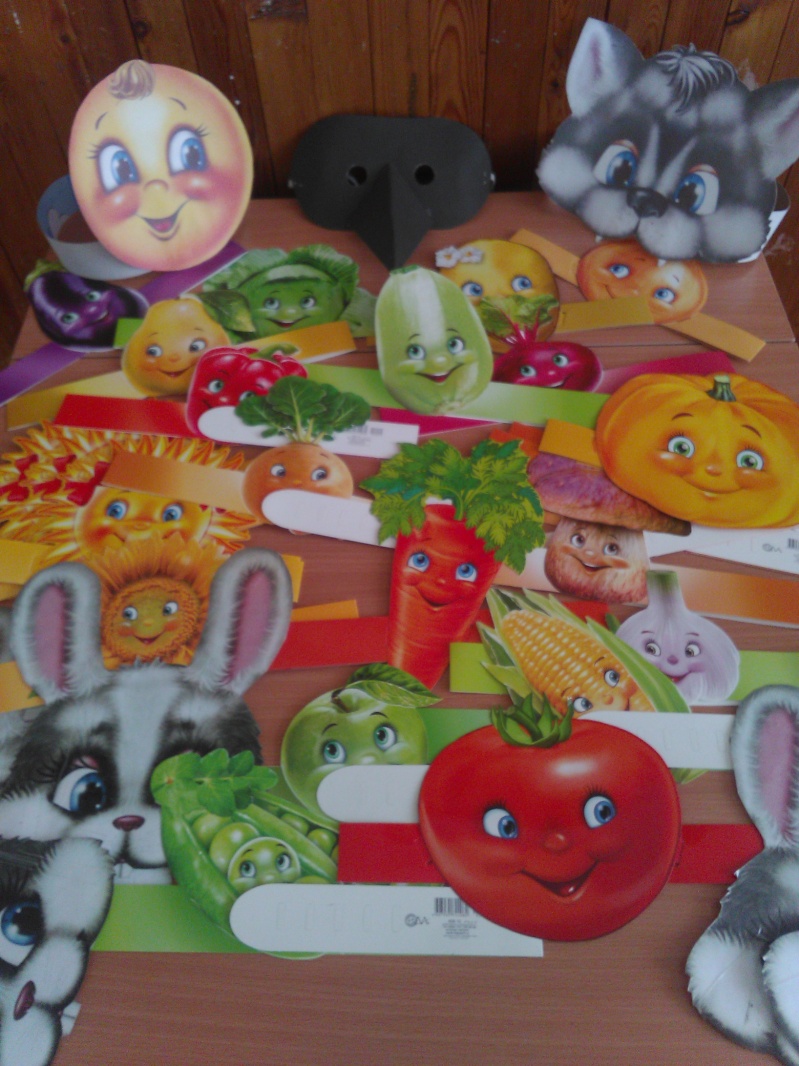 Пособия, наглядный и раздаточный материал
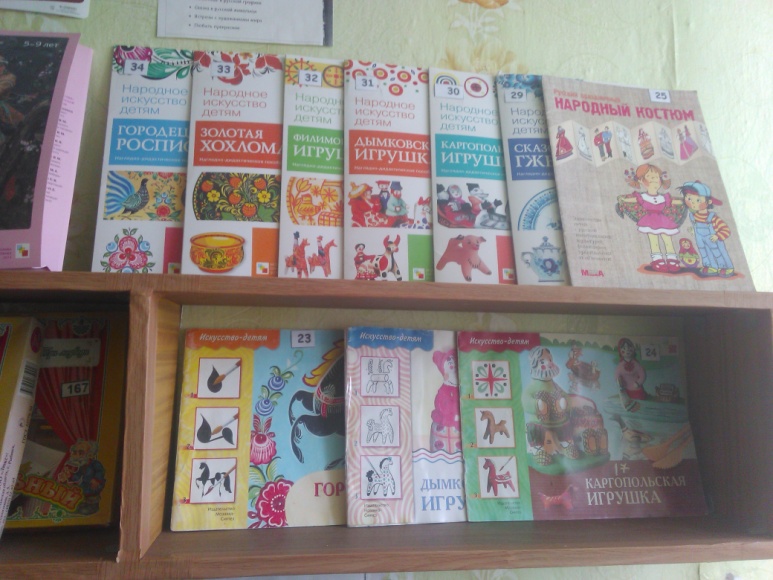 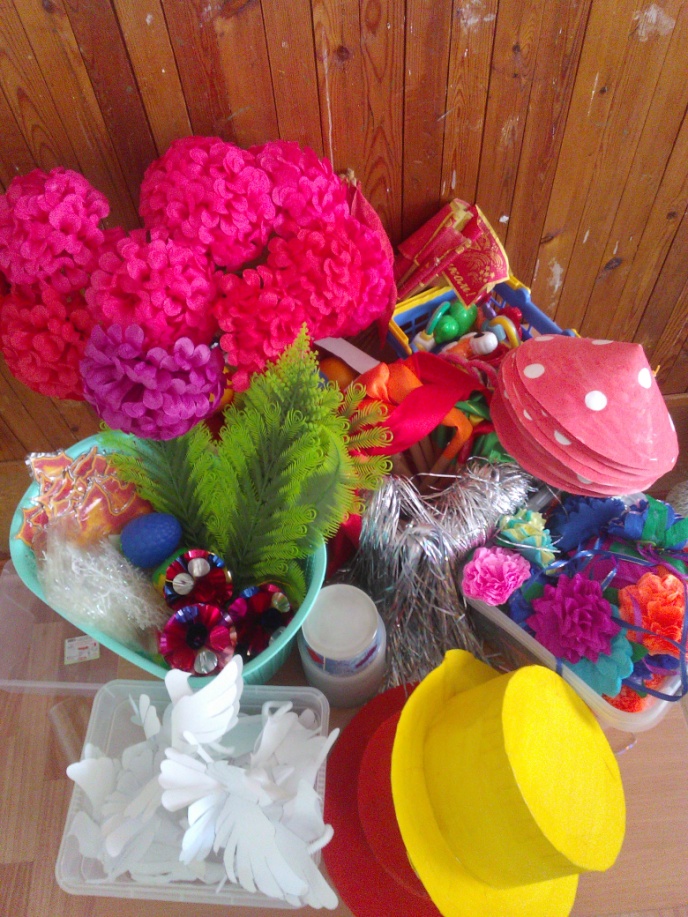 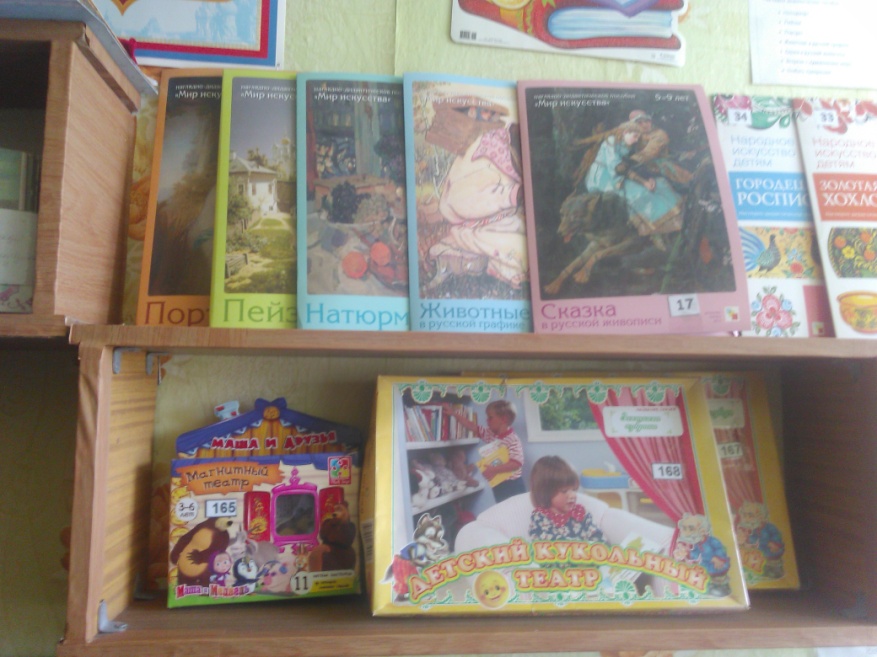